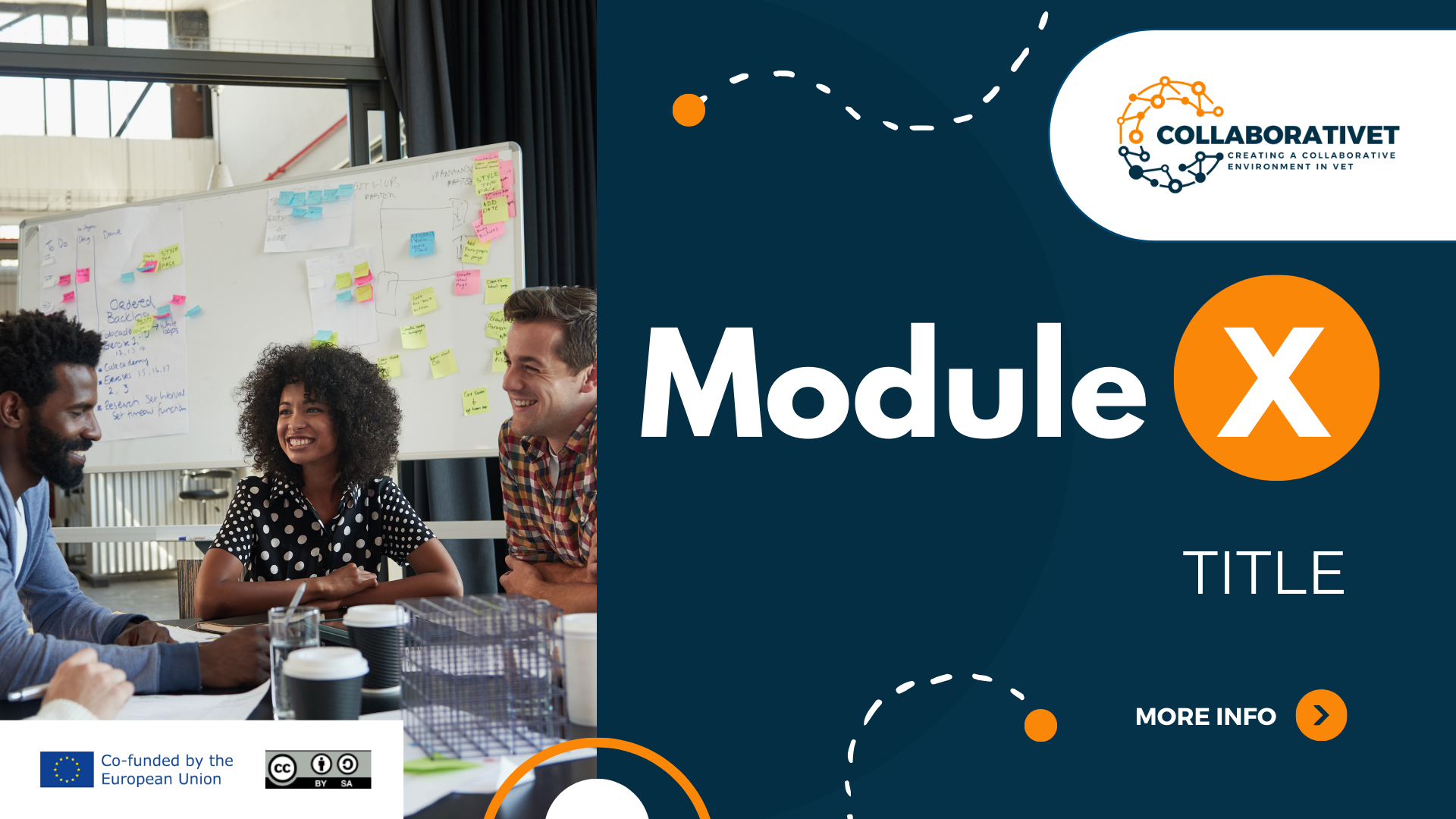 CollaboratiVET-Lehrplan für Lehrkraft /Ausbilder /Erzieher in der beruflichen Bildung
Modul 6: Bewertung des Lernens in einem Flipped Classroom: Bewertung und Verfeinerung des Implementierungsprozesses
Enheit 3 - Gestaltung und Durchführung der summativen Bewertung
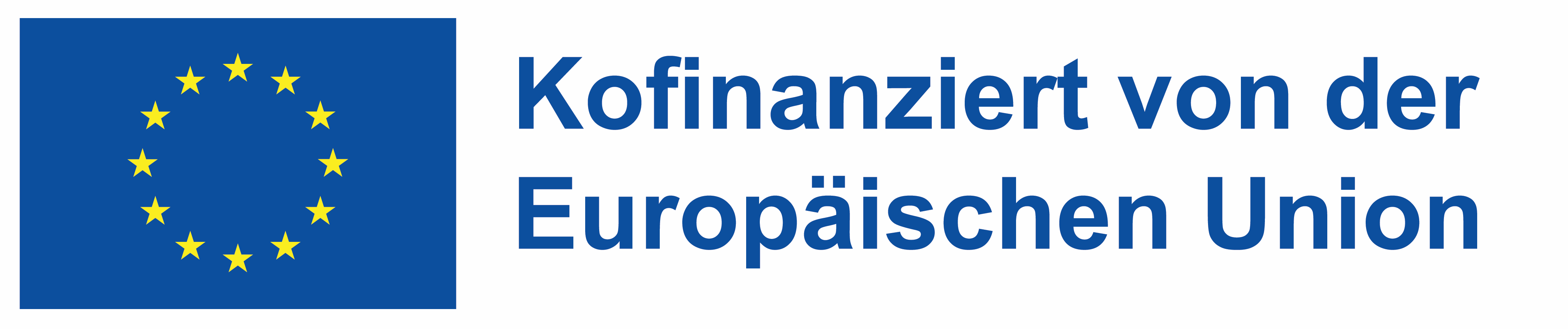 Von der Europäischen Union finanziert. Die geäußerten Ansichten und Meinungen entsprechen jedoch ausschließlich denen des Autors bzw. der Autoren und spiegeln nicht zwingend die der Europäischen Union oder der Europäischen Exekutivagentur für Bildung und Kultur (EACEA) wider. Weder die Europäische Union noch die EACEA können dafür verantwortlich gemacht werden.
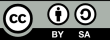 Lernziele
Am Ende dieser Einheit werden die Teilnehmer in der Lage sein:

Beschreiben Sie die Merkmale von summativen Bewertungen 
Analysieren Sie die Elemente der summativen Bewertung in einem umgedrehten Klassenzimmer und im Allgemeinen
Anwendung summativer Bewertungen auf Berufsbildungsumgebungen und -disziplinen
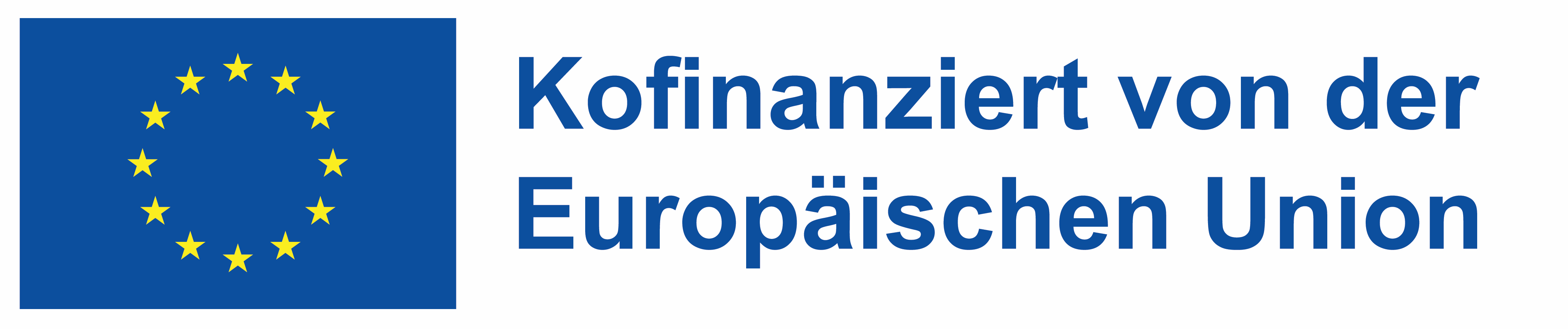 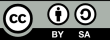 Die summative Bewertung - 5 Kernaussagen
Bei der summativen Bewertung im Flipped Classroom werden die Studierenden in erster Linie auf die Kenntnisse und Fähigkeiten geprüft, die sie während des eigenständigen Lernens erworben haben.
Die summativen Beurteilungen im Flipped Classroom werden verwendet, um den Lernfortschritt der Schüler am Ende eines Lernabschnitts zu bewerten.
Zu den summativen Beurteilungen beim Flipped Classroom-Lernen können auch Peer-Bewertungen gehören, bei denen die Schüler die Leistung ihrer Klassenkameraden beurteilen.
Bei der summativen Bewertung im Flipped Classroom werden die von den Studierenden erworbenen Kenntnisse und Fähigkeiten durch Tests, Prüfungen oder andere Leistungsnachweise bewertet.
Zu den summativen Beurteilungen beim Flipped-Classroom-Lernen können auch Gruppenarbeiten oder Projekte gehören, bei denen die Schüler gemeinsam an einem Thema arbeiten und ihre Ergebnisse präsentieren.
Von der Europäischen Union finanziert. Die geäußerten Ansichten und Meinungen entsprechen jedoch ausschließlich denen des Autors bzw. der Autoren und spiegeln nicht zwingend die der Europäischen Union oder der Europäischen Exekutivagentur für Bildung und Kultur (EACEA) wider. Weder die Europäische Union noch die EACEA können dafür verantwortlich gemacht werden.
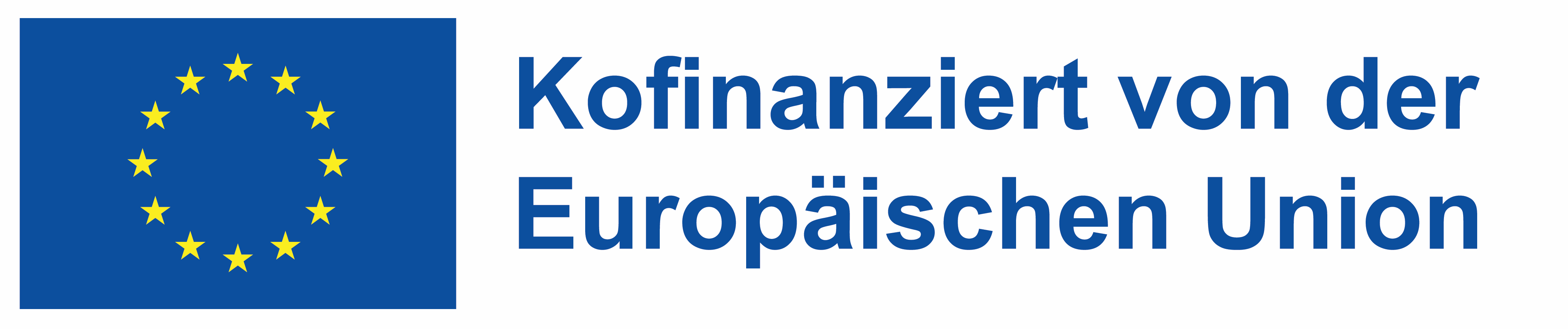 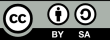 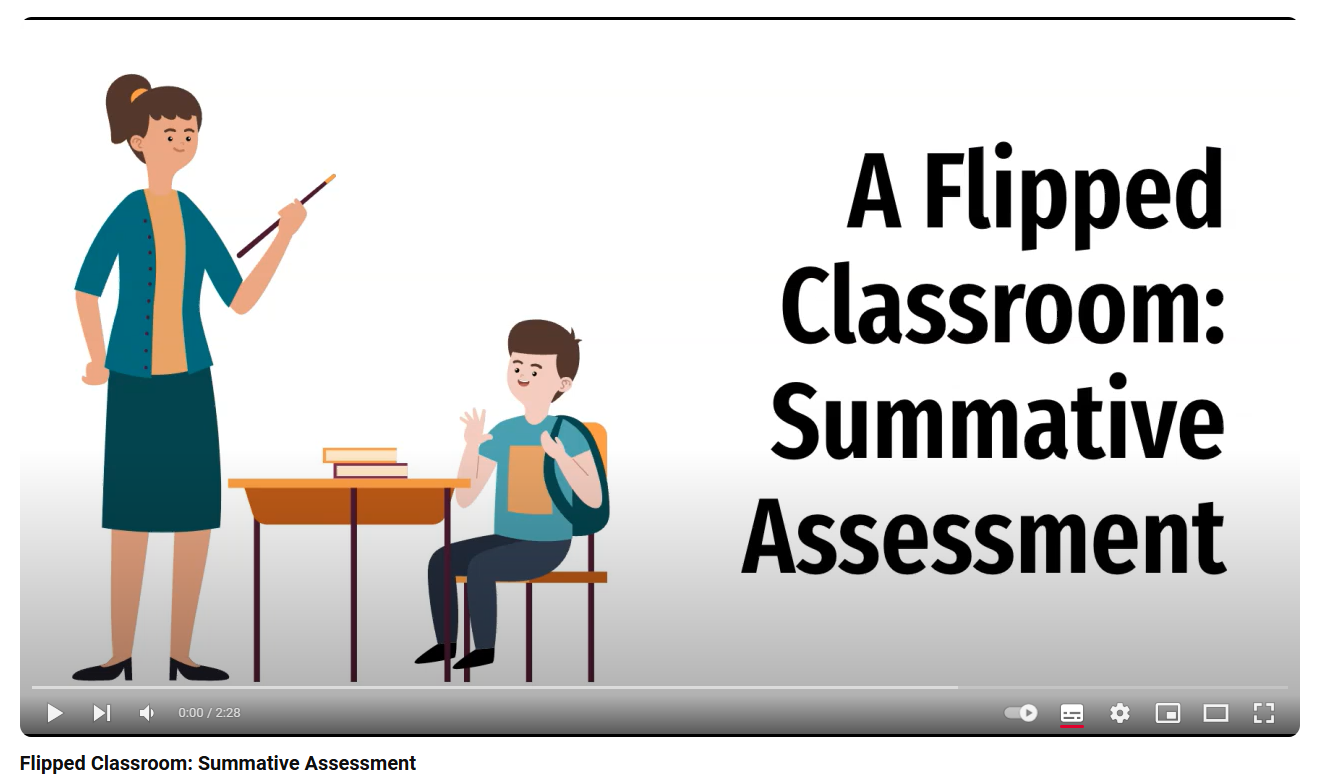 Ihre tägliche Lernpille
Von der Europäischen Union finanziert. Die geäußerten Ansichten und Meinungen entsprechen jedoch ausschließlich denen des Autors bzw. der Autoren und spiegeln nicht zwingend die der Europäischen Union oder der Europäischen Exekutivagentur für Bildung und Kultur (EACEA) wider. Weder die Europäische Union noch die EACEA können dafür verantwortlich gemacht werden.
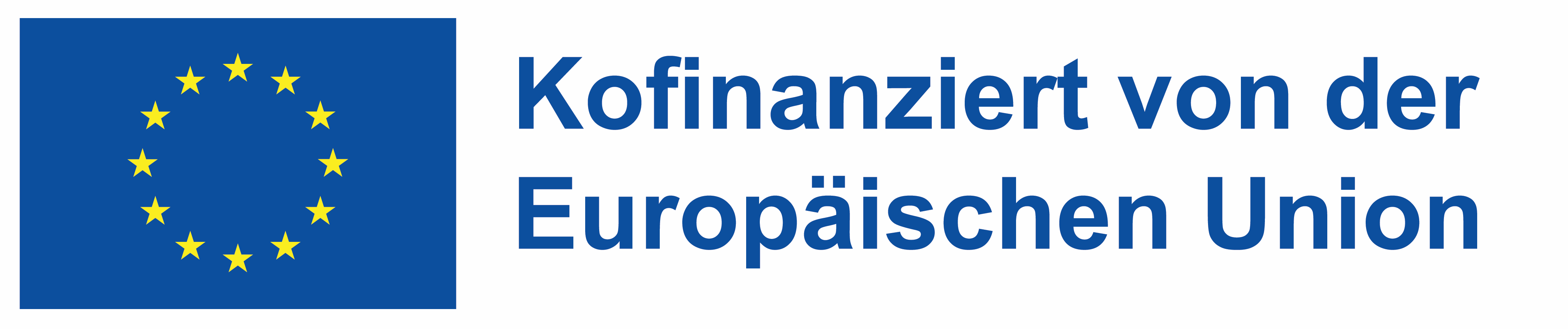 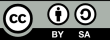 Ziele der summativen Bewertung
1
Bewertung des Lernfortschritts der Schüler am Ende eines Lernabschnitts.
2
Messung der von den Schülern erworbenen Kenntnisse und Fähigkeiten durch Tests, Prüfungen oder andere Leistungsnachweise.
3
Bewertung der individuellen Leistung und des individuellen Wissens der Schülerinnen und Schüler, unabhängig von der Leistung der anderen.
4
Sie ermöglichen den Vergleich des Lernfortschritts mit früheren Lernphasen oder anderen Schülern und geben Feedback für weitere Verbesserungen.
Von der Europäischen Union finanziert. Die geäußerten Ansichten und Meinungen entsprechen jedoch ausschließlich denen des Autors bzw. der Autoren und spiegeln nicht zwingend die der Europäischen Union oder der Europäischen Exekutivagentur für Bildung und Kultur (EACEA) wider. Weder die Europäische Union noch die EACEA können dafür verantwortlich gemacht werden.
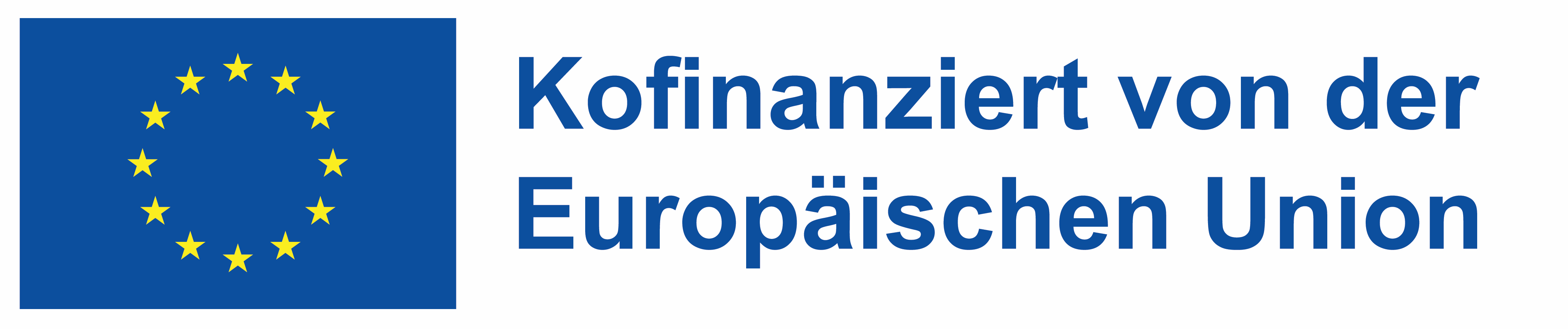 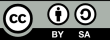 Summative Beurteilungen vs. formative Beurteilungen
Summative Bewertungen sind in der Regel endgültig und haben einen größeren Einfluss auf die Gesamtnote als formative Bewertungen. Μehr spezifisch:
Mehr dazu finden Sie hier: Formative vs. Summative Bewertung - Eberly Center - Carnegie Mellon University
Von der Europäischen Union finanziert. Die geäußerten Ansichten und Meinungen entsprechen jedoch ausschließlich denen des Autors bzw. der Autoren und spiegeln nicht zwingend die der Europäischen Union oder der Europäischen Exekutivagentur für Bildung und Kultur (EACEA) wider. Weder die Europäische Union noch die EACEA können dafür verantwortlich gemacht werden.
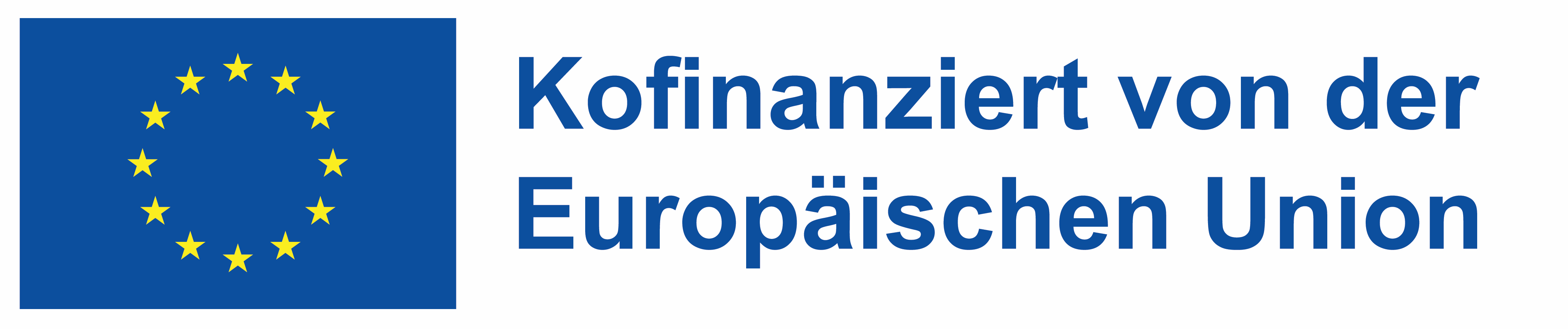 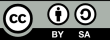 Sie helfen dabei, klare Richtlinien für die Bewertung festzulegen, und ermöglichen es den Lehrkräften, die Lernfortschritte der Schüler auf der Grundlage der festgelegten Ziele zu bewerten.
Sie vermitteln den Schülern eine klare Vorstellung davon, was von ihnen erwartet wird und wie sie bewertet werden. Dies erhöht die Transparenz und ermöglicht es den Schülern, ihre Lernfortschritte besser zu verstehen.
Klare Lernziele für eine effektive summative Bewertung
Sie helfen den Studierenden, sich auf das Wesentliche zu konzentrieren und ihr Lernen auf die festgelegten Ziele auszurichten. Dies trägt zu einem effektiven Lernprozess bei und erleichtert die Bewertung der erworbenen Kenntnisse und Fähigkeiten
Sie helfen den Schülern, ihre Fortschritte zu erkennen und sie zu motivieren, ihre Ziele zu erreichen. Dies trägt zu einer positiven Lernatmosphäre und höherer Motivation bei.
Sie ermöglichen es den Lehrkräften, die Lernfortschritte der Schüler kontinuierlich zu überwachen und ihre Lehrmethoden entsprechend anzupassen. Dies unterstützt die kontinuierliche Verbesserung des Lernprozesses und der Bewertungsmethoden
Von der Europäischen Union finanziert. Die geäußerten Ansichten und Meinungen entsprechen jedoch ausschließlich denen des Autors bzw. der Autoren und spiegeln nicht zwingend die der Europäischen Union oder der Europäischen Exekutivagentur für Bildung und Kultur (EACEA) wider. Weder die Europäische Union noch die EACEA können dafür verantwortlich gemacht werden.
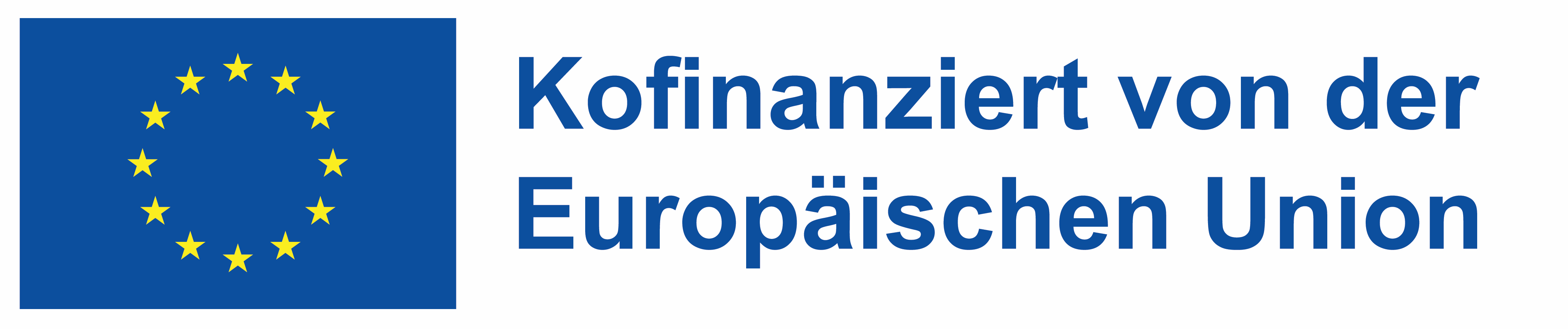 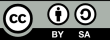 Bewertungsmethoden
1. Schriftliche Prüfungen: Mit Hilfe traditioneller schriftlicher Prüfungen können die Kenntnisse und Fähigkeiten der Studierenden bewertet werden. Dies kann in Form von Multiple-Choice-Fragen, Aufsätzen oder offenen Fragen erfolgen. 
 
2. Projekte und Präsentationen: Die Schüler können Projekte durchführen oder Präsentationen erstellen, um ihre Kenntnisse und Fähigkeiten zu demonstrieren. Dies kann in Form von Gruppenprojekten oder Einzelpräsentationen erfolgen 
 
3. Praktische Vorführungen: Die Schüler können praktische Demonstrationen durchführen, um ihre Fähigkeiten in einem bestimmten Bereich zu zeigen. Dies kann in Form von Experimenten, praktischen Übungen oder Simulationen erfolgen.
 
4. Online-Tests und -Prüfungen: Die Schüler können an Online-Tests und -Prüfungen teilnehmen, um ihre Kenntnisse und Fähigkeiten zu testen. Dies kann in Form von Online-Plattformen oder Lernmanagementsystemen erfolgen. 

5. Mündliche Prüfungen: Die Studierenden können mündliche Prüfungen ablegen, um ihre Kenntnisse und Fähigkeiten mündlich zu präsentieren. Dies kann in Form von Einzelgesprächen, Gruppendiskussionen oder Präsentationen erfolgen. 

6. Gegenseitige Bewertung: Die Schüler können sich gegenseitig bewerten und Feedback geben. Dies kann in Form von Peer Reviews, Gruppenbewertungen oder Feedback-Formularen geschehen.
Von der Europäischen Union finanziert. Die geäußerten Ansichten und Meinungen entsprechen jedoch ausschließlich denen des Autors bzw. der Autoren und spiegeln nicht zwingend die der Europäischen Union oder der Europäischen Exekutivagentur für Bildung und Kultur (EACEA) wider. Weder die Europäische Union noch die EACEA können dafür verantwortlich gemacht werden.
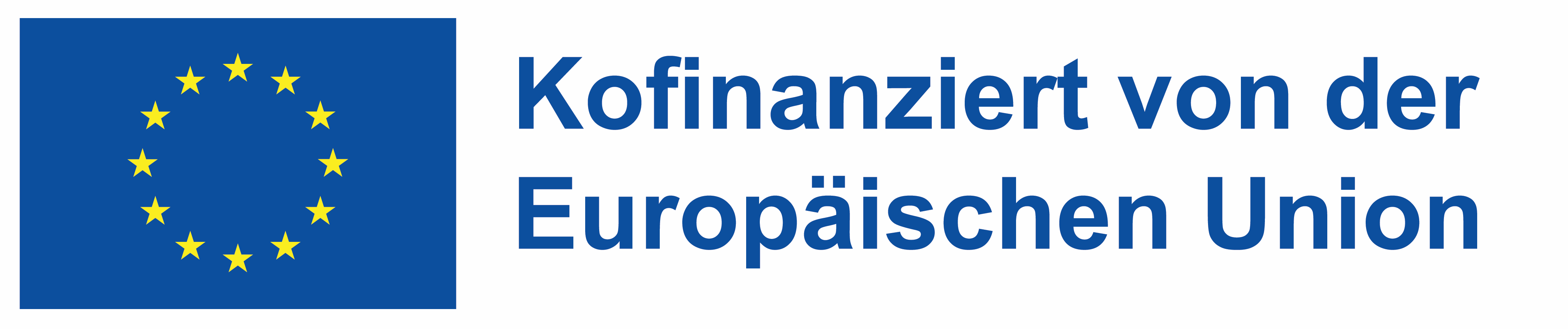 Von der Europäischen Union finanziert. Die geäußerten Ansichten und Meinungen entsprechen jedoch ausschließlich denen des Autors bzw. der Autoren und spiegeln nicht zwingend die der Europäischen Union oder der Europäischen Exekutivagentur für Bildung und Kultur (EACEA) wider. Weder die Europäische Union noch die EACEA können dafür verantwortlich gemacht werden.
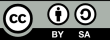 Die Bewertungskriterien sollten klar und eindeutig formuliert sein
Entwicklung von Bewertungskriterien für die Durchführung von summativen Bewertungen
Die Bewertungskriterien sollten den Studierenden transparent mitgeteilt werden, damit sie wissen, wie ihre Leistungen bewertet werden.
Die Bewertungskriterien sollten eng mit den zuvor festgelegten Lernzielen verknüpft sein.
Die Bewertungskriterien sollten objektiv sein und eine klare Grundlage für die Bewertung bieten
Die Bewertungskriterien sollten eine angemessene Differenzierung zwischen den Leistungen der Studierenden ermöglichen
Von der Europäischen Union finanziert. Die geäußerten Ansichten und Meinungen entsprechen jedoch ausschließlich denen des Autors bzw. der Autoren und spiegeln nicht zwingend die der Europäischen Union oder der Europäischen Exekutivagentur für Bildung und Kultur (EACEA) wider. Weder die Europäische Union noch die EACEA können dafür verantwortlich gemacht werden.
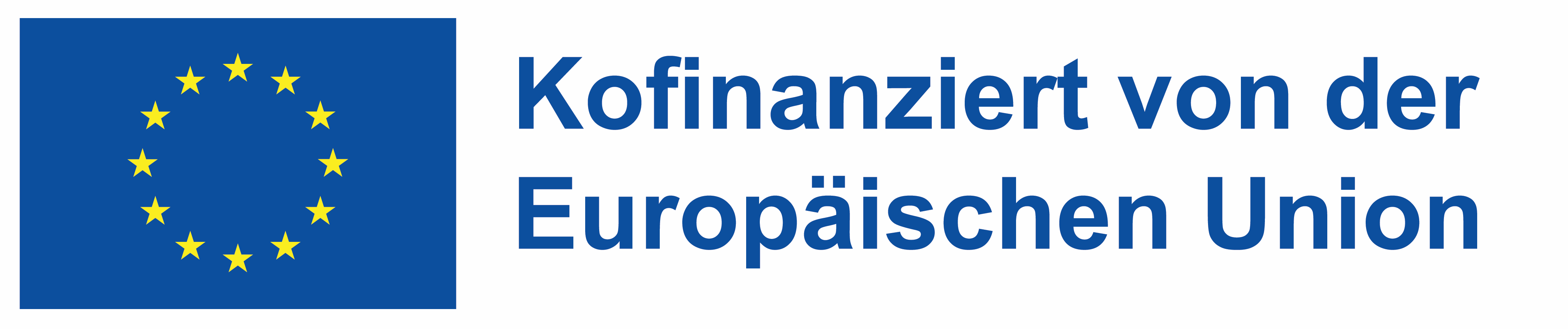 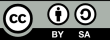 Achten Sie darauf, dass die Aufgaben eng mit den zuvor festgelegten Lernzielen verknüpft sind.
Entscheiden Sie, welche Art von Aufgabe am besten geeignet ist, um die gewünschten Kenntnisse, Fähigkeiten oder Kompetenzen zu bewerten.
Achten Sie darauf, dass die Aufgaben klar und eindeutig formuliert sind, damit die Lernenden genau verstehen, was von ihnen erwartet wird.
Stellen Sie sicher, dass die Aufgaben eine angemessene Differenzierung der Leistungen der Lernenden ermöglichen.
Überlegen Sie sich, welche Kriterien Sie für die Bewertung der Aufgaben verwenden wollen.
Die richtigen Aufgaben für die Bewertung
Bei der Entwicklung von Aufgaben für die summative Bewertung sollten Sie sicherstellen, dass die Aufgaben die relevanten Kenntnisse, Fertigkeiten oder Kompetenzen abdecken, die im Rahmen des Lernprozesses erworben werden sollten:
Von der Europäischen Union finanziert. Die geäußerten Ansichten und Meinungen entsprechen jedoch ausschließlich denen des Autors bzw. der Autoren und spiegeln nicht zwingend die der Europäischen Union oder der Europäischen Exekutivagentur für Bildung und Kultur (EACEA) wider. Weder die Europäische Union noch die EACEA können dafür verantwortlich gemacht werden.
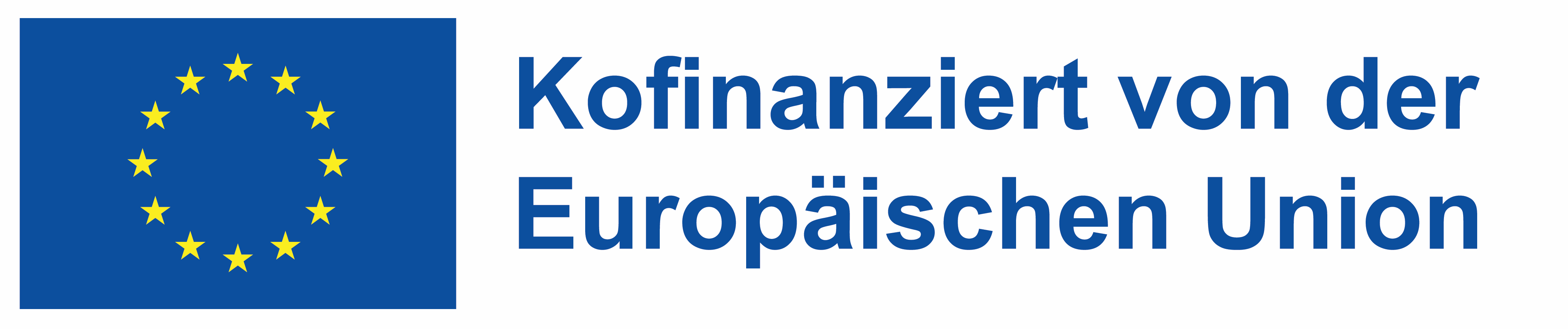 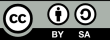 Das Flipped-Classroom-Konzept ermöglicht die Erarbeitung von Lerninhalten außerhalb des Klassenzimmers. Eine gute Zeitplanung ermöglicht es, die Unterrichtszeit effizient zu nutzen und sich auf die Durchführung der Prüfungen zu konzentrieren.
Eine gute Organisation ermöglicht es den Lehrkräften, sich ausreichend Zeit für die Vorbereitung von Beurteilungen zu nehmen. Dazu gehören die Erstellung der Aufgaben, die Definition der Bewertungskriterien und die Bereitstellung der notwendigen Ressourcen.
Bedeutung von Zeitplanung und guter Organisation bei summativen Beurteilungen
Das Konzept des "flipped classroom" ermöglicht es den Lernenden, in ihrem eigenen Tempo zu lernen. Ein gut organisierter Stundenplan trägt diesen unterschiedlichen Lerngeschwindigkeiten Rechnung.
Das Flipped-Classroom-Konzept nutzt die Technologie, um Lerninhalte außerhalb des Klassenzimmers zu vermitteln. Eine gute Organisation stellt sicher, dass die technologischen Ressourcen effektiv für die Durchführung der Prüfungen und die Aufzeichnung der Ergebnisse genutzt werden.
Von der Europäischen Union finanziert. Die geäußerten Ansichten und Meinungen entsprechen jedoch ausschließlich denen des Autors bzw. der Autoren und spiegeln nicht zwingend die der Europäischen Union oder der Europäischen Exekutivagentur für Bildung und Kultur (EACEA) wider. Weder die Europäische Union noch die EACEA können dafür verantwortlich gemacht werden.
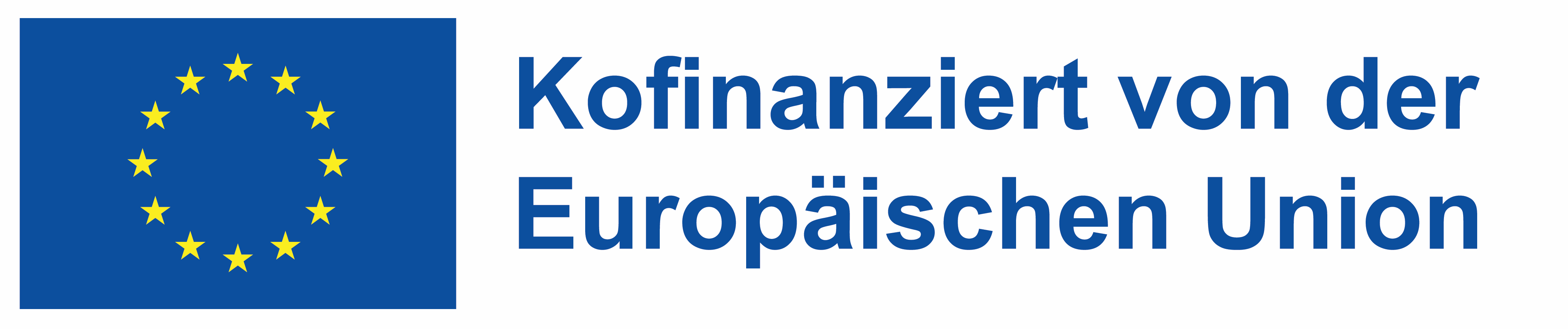 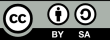 Wirksame schriftliche Prüfungen
Klare Anweisungen und Aufgaben: Beim Flipped-Classroom-Konzept ist es auch wichtig, klare Anweisungen und Aufgaben zu geben, damit die Schüler genau verstehen, was von ihnen erwartet wird. 

Angemessene Zeitplanung: Eine gute Zeitplanung ist auch im Flipped-Classroom-Konzept wichtig, um sicherzustellen, dass die Schülerinnen und Schüler genügend Zeit haben, den Test außerhalb des Unterrichts zu bearbeiten und ihre Antworten zu überprüfen. 

Vielfältige Aufgabenformate: Im Flipped-Classroom-Konzept ist es auch wichtig, eine Vielzahl von Aufgabenformaten zu verwenden, um verschiedene Fähigkeiten und Kenntnisse zu bewerten. 

Bewertungskriterien und Punktevergabe: Die Definition klarer Bewertungskriterien und Bewertungsskalen ist auch im Flipped-Classroom-Konzept wichtig, um eine objektive und faire Bewertung der Antworten zu ermöglichen.

Überprüfung und Feedback: Auch im Flipped-Classroom-Konzept ist es wichtig, die Tests gründlich zu überprüfen und den Schülern ein konstruktives Feedback zu geben.
Von der Europäischen Union finanziert. Die geäußerten Ansichten und Meinungen entsprechen jedoch ausschließlich denen des Autors bzw. der Autoren und spiegeln nicht zwingend die der Europäischen Union oder der Europäischen Exekutivagentur für Bildung und Kultur (EACEA) wider. Weder die Europäische Union noch die EACEA können dafür verantwortlich gemacht werden.
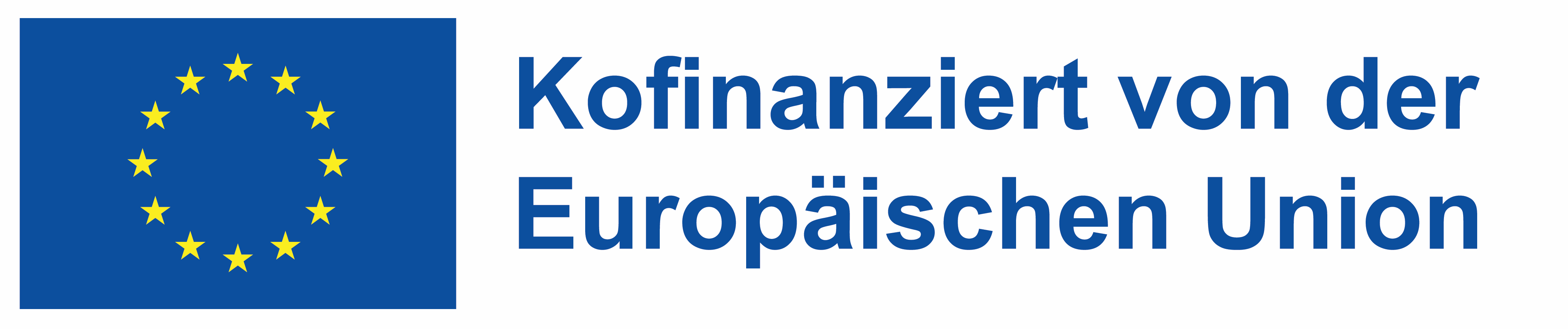 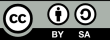 Beurteilung und Bewertung
Eindeutig definierte Bewertungskriterien
Transparentes Scoring
Objektive Bewertung
Von der Europäischen Union finanziert. Die geäußerten Ansichten und Meinungen entsprechen jedoch ausschließlich denen des Autors bzw. der Autoren und spiegeln nicht zwingend die der Europäischen Union oder der Europäischen Exekutivagentur für Bildung und Kultur (EACEA) wider. Weder die Europäische Union noch die EACEA können dafür verantwortlich gemacht werden.
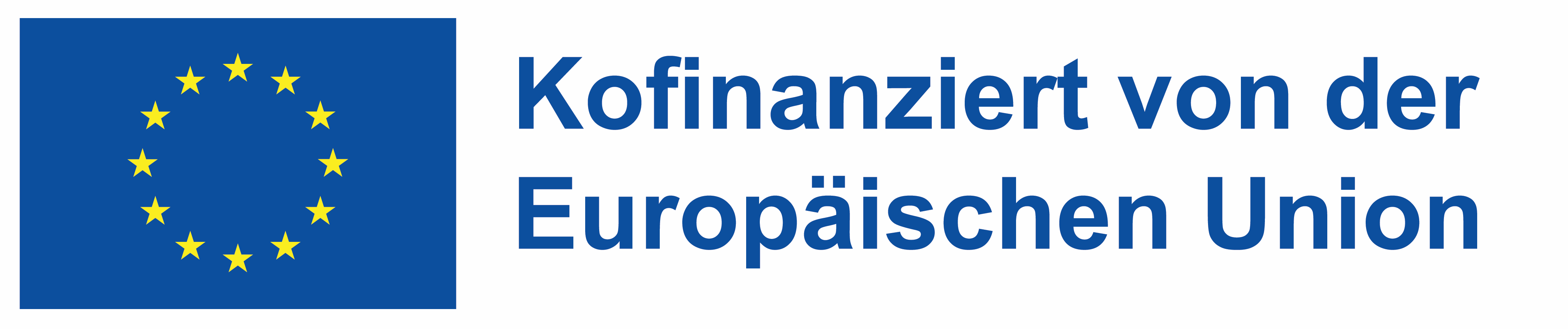 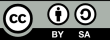 Gespräche mit den Lernenden über die bevorstehende Prüfung
Während der Diskussion über die Bewertungskriterien und -verfahren erhalten die Lernenden eine klare Vorstellung davon, was von ihnen erwartet wird. Sie verstehen, welche Fähigkeiten und Kenntnisse bewertet werden und wie die Bewertung durchgeführt wird. 

Motivation und klare Ziele sind sehr wichtig. Wenn die Lernenden verstehen, wie ihre Leistung bewertet wird, können sie ihre Ziele besser festlegen und bleiben motiviert. Sie wissen, in welchen Bereichen sie sich verbessern müssen und können gezielt an der Verbesserung ihrer Leistung arbeiten.

Die Kommunikation über die Bewertung ermöglicht es den Lernenden, Feedback zu erhalten und über ihren Lernprozess zu reflektieren. Sie können verstehen, welche Bereiche sie bereits gut beherrschen und welche noch verbessert werden können.
Von der Europäischen Union finanziert. Die geäußerten Ansichten und Meinungen entsprechen jedoch ausschließlich denen des Autors bzw. der Autoren und spiegeln nicht zwingend die der Europäischen Union oder der Europäischen Exekutivagentur für Bildung und Kultur (EACEA) wider. Weder die Europäische Union noch die EACEA können dafür verantwortlich gemacht werden.
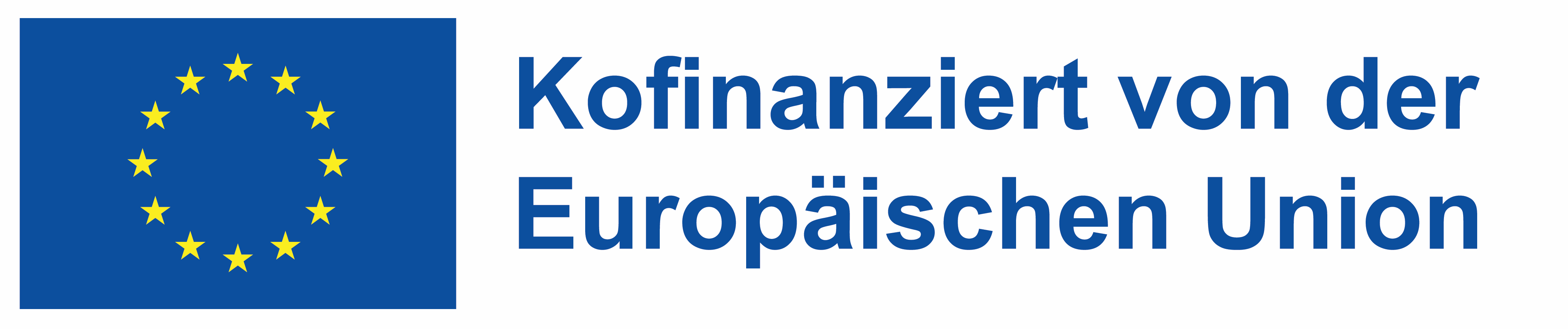 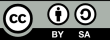 Qualitätssicherung und summative Bewertung
Objektivität:
Die Gültigkeit:
Transparenz:
Die Qualitätssicherung gewährleistet, dass die Bewertung objektiv und fair ist. Das bedeutet, dass alle Lernenden nach den gleichen Kriterien beurteilt werden und dass persönliche Vorurteile oder Voreingenommenheit vermieden werden.
Die Qualitätssicherung gewährleistet, dass die Bewertungsinstrumente und -verfahren valide sind, d. h. dass sie tatsächlich das messen, was sie messen sollen. Dadurch wird sichergestellt, dass die Bewertungsergebnisse aussagekräftig und signifikant sind.
Qualitätssicherung schafft Transparenz, indem sie den Lernenden und anderen Beteiligten ermöglicht, den Bewertungsprozess zu verstehen und nachzuvollziehen. Dies schafft Vertrauen in die Bewertung und ermöglicht es den Lernenden, ihre Leistung besser einzuschätzen.
Von der Europäischen Union finanziert. Die geäußerten Ansichten und Meinungen entsprechen jedoch ausschließlich denen des Autors bzw. der Autoren und spiegeln nicht zwingend die der Europäischen Union oder der Europäischen Exekutivagentur für Bildung und Kultur (EACEA) wider. Weder die Europäische Union noch die EACEA können dafür verantwortlich gemacht werden.
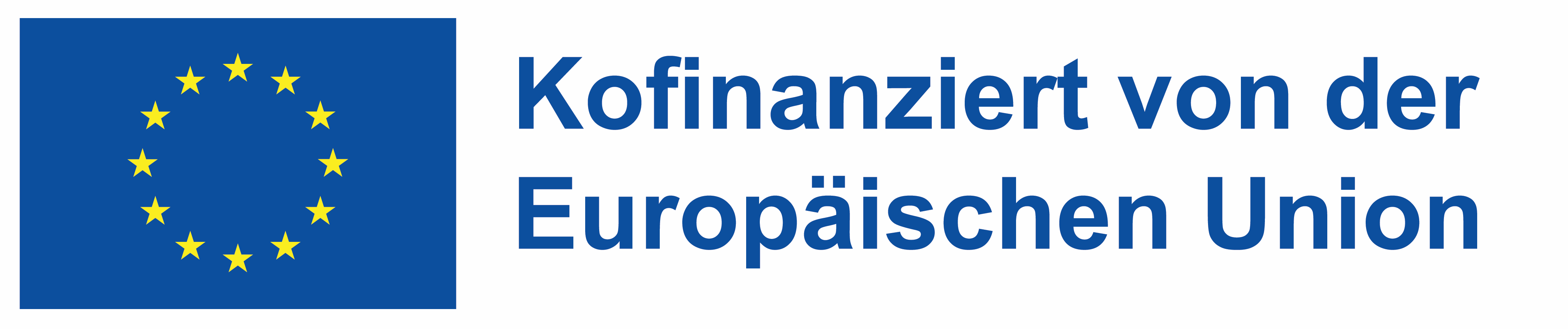 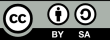 Praktische Tipps für die kontinuierliche Verbesserung von summativen Bewertungsverfahren
1. Holen Sie Feedback von den Lernenden ein: Fragen Sie die Lernenden nach ihren Erfahrungen mit den Bewertungsverfahren und bitten Sie um ihr Feedback
 
2. Überprüfen Sie die Bewertungskriterien: Überprüfen Sie regelmäßig die Bewertungskriterien, um sicherzustellen, dass sie mit den Lernzielen und Unterrichtsinhalten übereinstimmen. 

3. Ausbildung der Bewerter: Sicherstellen, dass die Personen, die die Bewertungen durchführen, über die erforderlichen Kenntnisse und Fähigkeiten verfügen
 
4. Einsatz von Technologie: Nutzen Sie technologische Instrumente und Plattformen, um den Bewertungsprozess effizienter und transparenter zu gestalten. 
 
5. Bewertung und Reflexion: Führen Sie regelmäßige Evaluierungen und Reflexionen über den Bewertungsprozess durch.
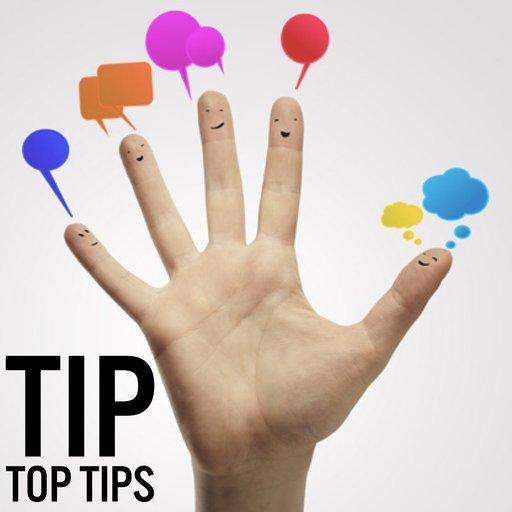 Von der Europäischen Union finanziert. Die geäußerten Ansichten und Meinungen entsprechen jedoch ausschließlich denen des Autors bzw. der Autoren und spiegeln nicht zwingend die der Europäischen Union oder der Europäischen Exekutivagentur für Bildung und Kultur (EACEA) wider. Weder die Europäische Union noch die EACEA können dafür verantwortlich gemacht werden.
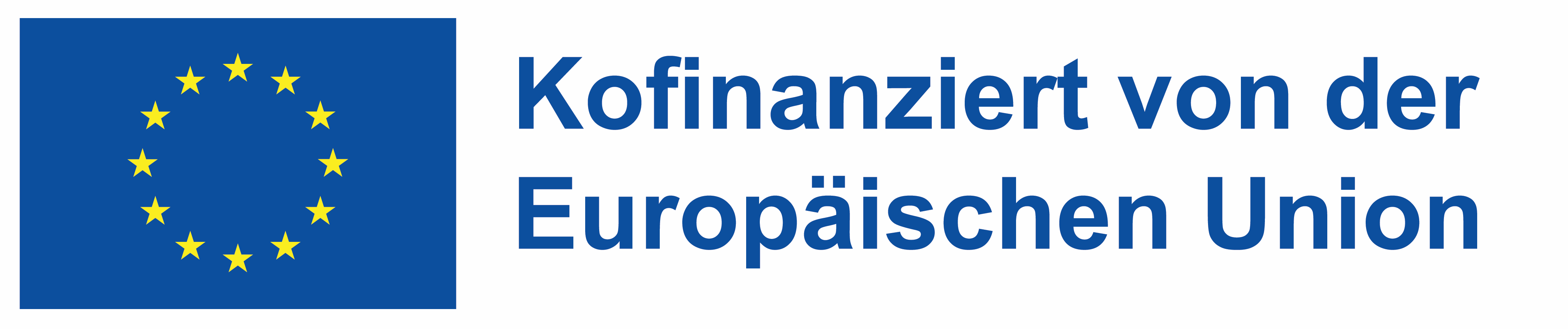 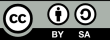 Zwei Herausforderungen bei der summativen Bewertung von Flipped Classroom-Ansätzen
Zeitmanagement:
 
Eine Herausforderung bei der abschließenden Bewertung im Flipped Classroom ist es, genügend Zeit zu haben, um die Lernergebnisse aller Lernenden zu bewerten. Da die Lernenden im Flipped Classroom unabhängig voneinander lernen und die Inhalte außerhalb des Klassenzimmers konsumieren, kann es schwierig sein, genügend Zeit zu finden, um alle Lernenden individuell zu bewerten.
Standardisierung der Bewertung: 

Eine weitere Herausforderung besteht darin, die Bewertung zu standardisieren, um Objektivität und Fairness zu gewährleisten. Da die Lernenden im Flipped Classroom unterschiedliche Lernwege und -geschwindigkeiten haben können, kann es schwierig sein, eine standardisierte Bewertung für alle Lernenden durchzuführen.
Von der Europäischen Union finanziert. Die geäußerten Ansichten und Meinungen entsprechen jedoch ausschließlich denen des Autors bzw. der Autoren und spiegeln nicht zwingend die der Europäischen Union oder der Europäischen Exekutivagentur für Bildung und Kultur (EACEA) wider. Weder die Europäische Union noch die EACEA können dafür verantwortlich gemacht werden.
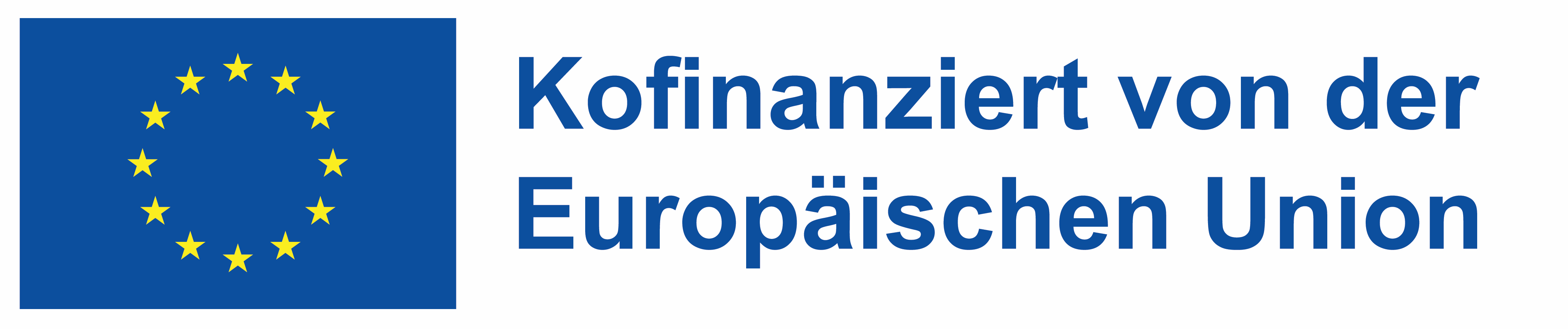 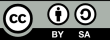 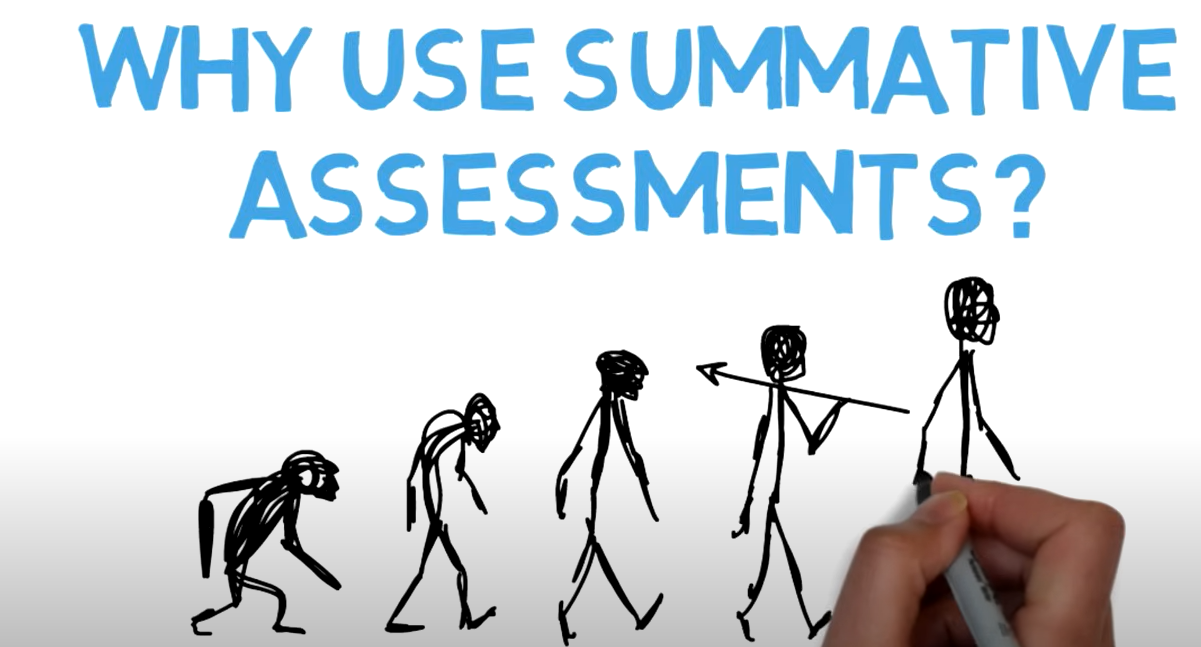 Ein kurzer Überblick und praktische Beispiele:
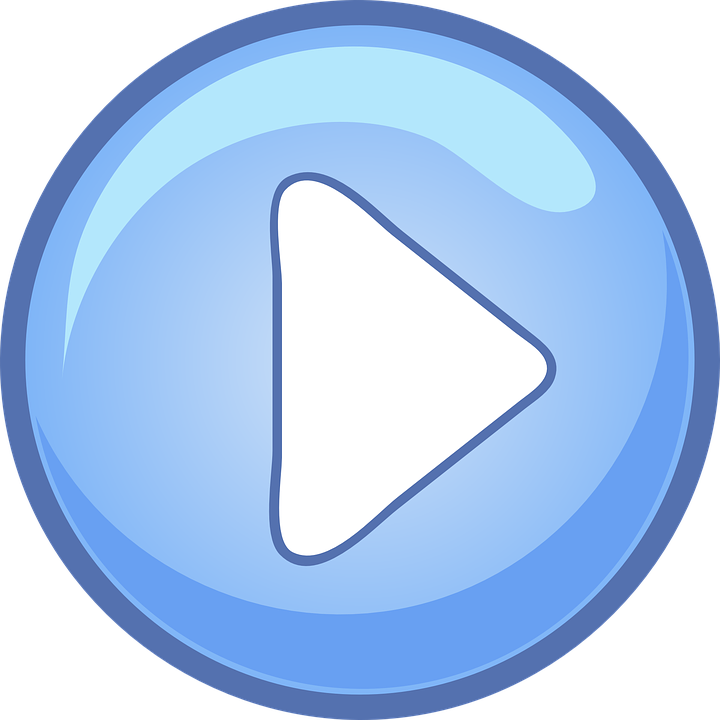 Von der Europäischen Union finanziert. Die geäußerten Ansichten und Meinungen entsprechen jedoch ausschließlich denen des Autors bzw. der Autoren und spiegeln nicht zwingend die der Europäischen Union oder der Europäischen Exekutivagentur für Bildung und Kultur (EACEA) wider. Weder die Europäische Union noch die EACEA können dafür verantwortlich gemacht werden.
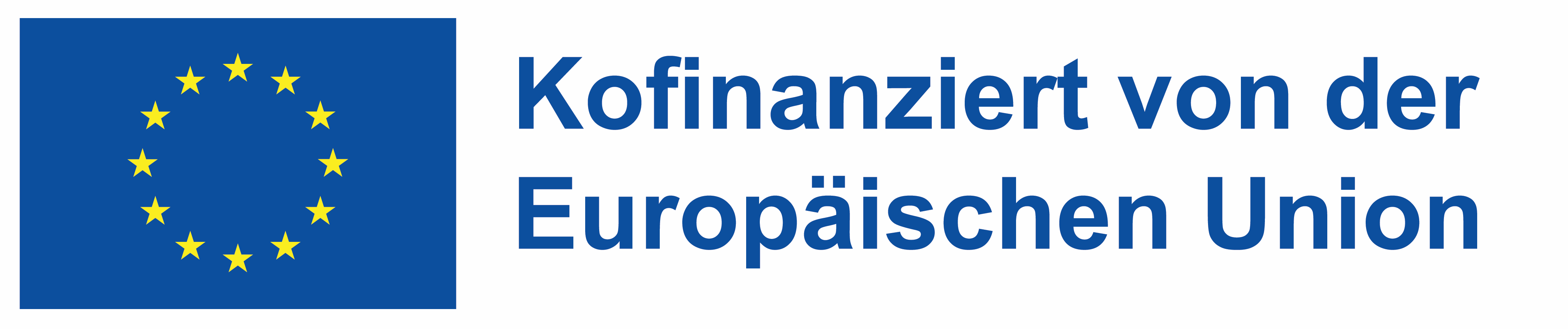 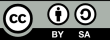 Reflexionsaktivität
Wie würden Sie die Schülerinnen und Schüler darauf vorbereiten, damit sie den größtmöglichen Nutzen aus den Bewertungen ziehen können? 
Wie verhält sich die formative Beurteilung im Klassenzimmer im Vergleich zur formativen Beurteilung beim individuellen Lernen?
Wie würden Sie den "flipped classroom" organisieren, um Ihre Schüler besser auf eine abschließende Bewertung vorzubereiten und wann? 
Welche Instrumente und Methoden würden Sie verwenden, um Feedback von Ihren Schülern einzuholen und einzubeziehen und warum? 
Wie würden Sie einen anderen Ausbilder oder Lehrkraft in der Berufsbildung beurteilen, wenn Sie ihn bei der Umsetzung von Flipped Classroom beobachten müssten?
Von der Europäischen Union finanziert. Die geäußerten Ansichten und Meinungen entsprechen jedoch ausschließlich denen des Autors bzw. der Autoren und spiegeln nicht zwingend die der Europäischen Union oder der Europäischen Exekutivagentur für Bildung und Kultur (EACEA) wider. Weder die Europäische Union noch die EACEA können dafür verantwortlich gemacht werden.
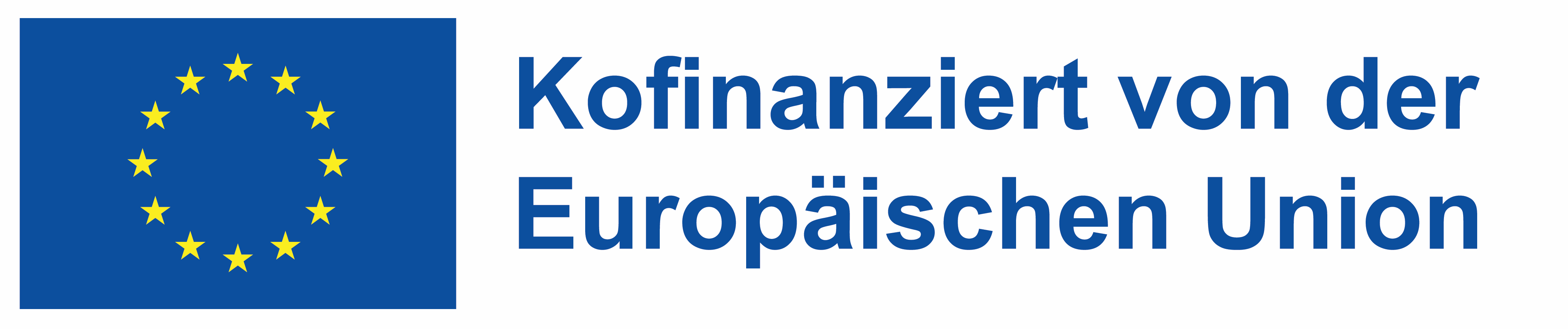 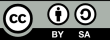 Zusätzliche Ressourcen
Summative Bewertung in einem Flipped Mastery Classroom - Flipped Learning Network Hub
Was ist summative Beurteilung: Ein praktischer Leitfaden für Lehrkräfte
Was ist eine summative Beurteilung? | Ein Leitfaden zur summativen Beurteilung | Study.com
Von der Europäischen Union finanziert. Die geäußerten Ansichten und Meinungen entsprechen jedoch ausschließlich denen des Autors bzw. der Autoren und spiegeln nicht zwingend die der Europäischen Union oder der Europäischen Exekutivagentur für Bildung und Kultur (EACEA) wider. Weder die Europäische Union noch die EACEA können dafür verantwortlich gemacht werden.
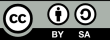 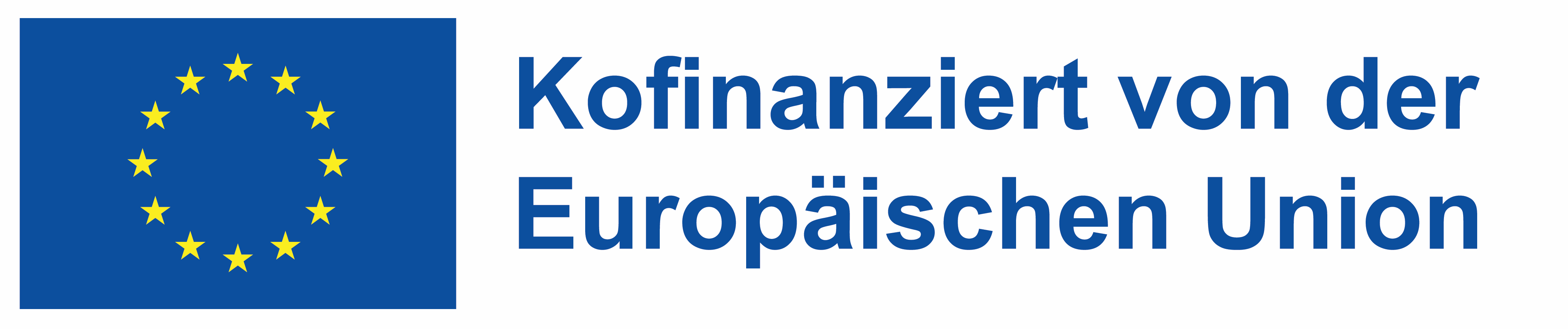